Knowledge Retrieval Quiz
4. Expand and Simplify
3. Work out in standard form
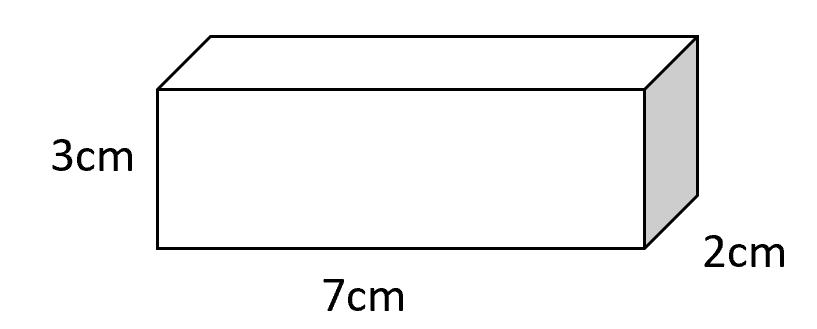 Find Surface area
6 Find Volume of Cone
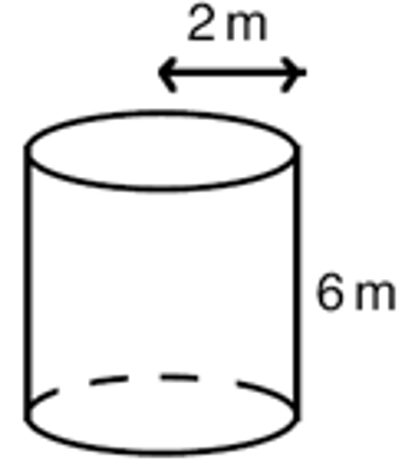 7) Find the angle
5.  Work out

(2a6)7
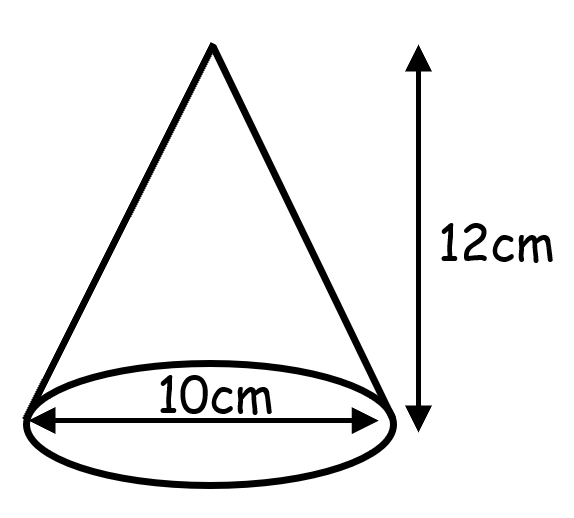 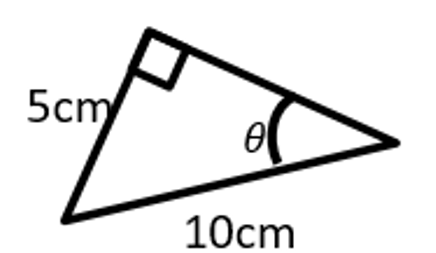 Find Surface Area
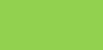 9) Find
 the
 side
12) Find the exact value of 
Cos 60
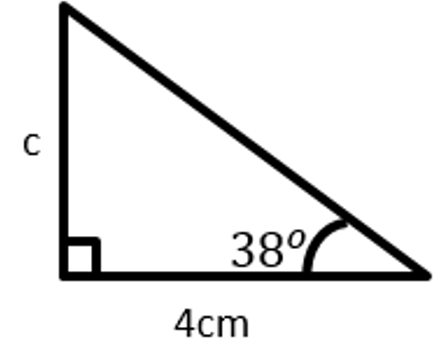 11) Rationalise
3) 8.1 x 3 = 24.3
10 -15 x 103  = 10-12
= 24.3 X  10-12
= 2.43 X  10-13
5.     128a42
=
ο = 300
= 314.2 cm3
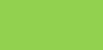 10.
4 x tan 38 = 3.1 cm
= 1/ 81